DDI Codebook & Lifecycle
Use cases and objectives
26.09.18
DDI-Train The Trainers
1
Please ask yourself the following questions:
What are you doing with your data?
What are the origins of your data? 
Do you have metadata already?
Do you have the resources to do technical development?
[Speaker Notes: Other questions to ask:
Are you sharing your data?
Are you required to archive your data?]
What is DDI?
A structure for describing data and its related information
An open standard designed for data sharing and reuse
A mechanism for creating consistent, machine-actionable documentation for data
[Speaker Notes: •A structure to consistently define data and its related metadata for the purpose of supporting the intelligent use of the data over time
Lifecycle
•It provides clear information on the relationship between objects
•The CodeList (Object A) providing a codification of the Classification (Object B)   which is maintained by an Organization (Object C) and is used by Variable (Object D) which is found in a set of data (Object E) within a study (Object F)]
DDI Versions (history)
Evolving, non-linear standard 
DDI Codebook
DDI Lifecycle
DDI Views (future standard)
Designed for different purposes
DDI-C is intended for documenting a single study 
DDI-L is intended for documenting relationships between data objects
DDI Codebook
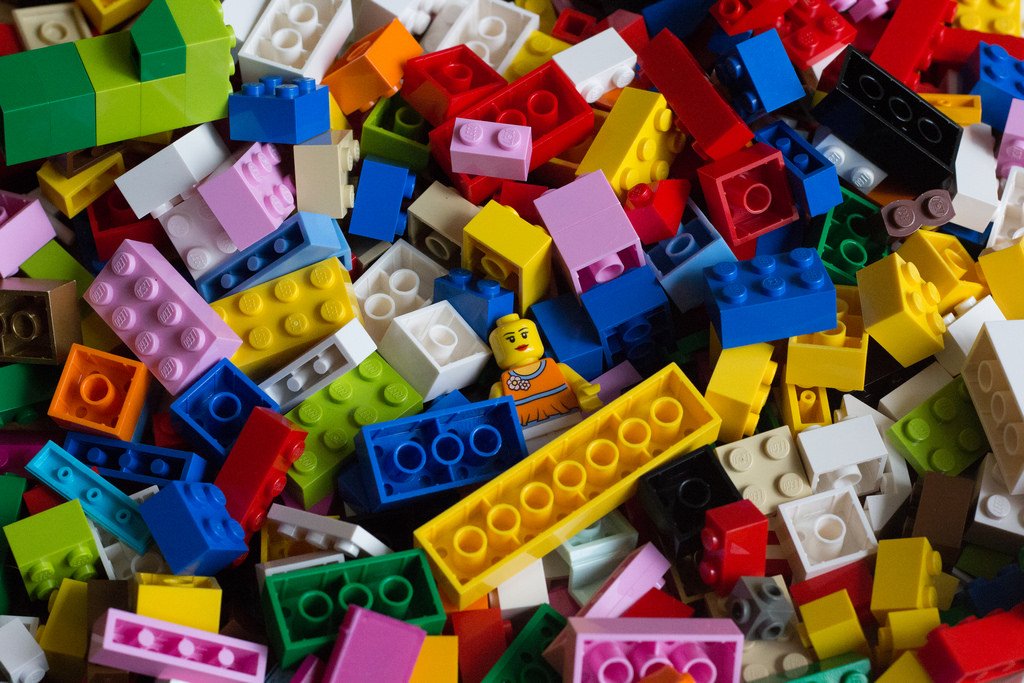 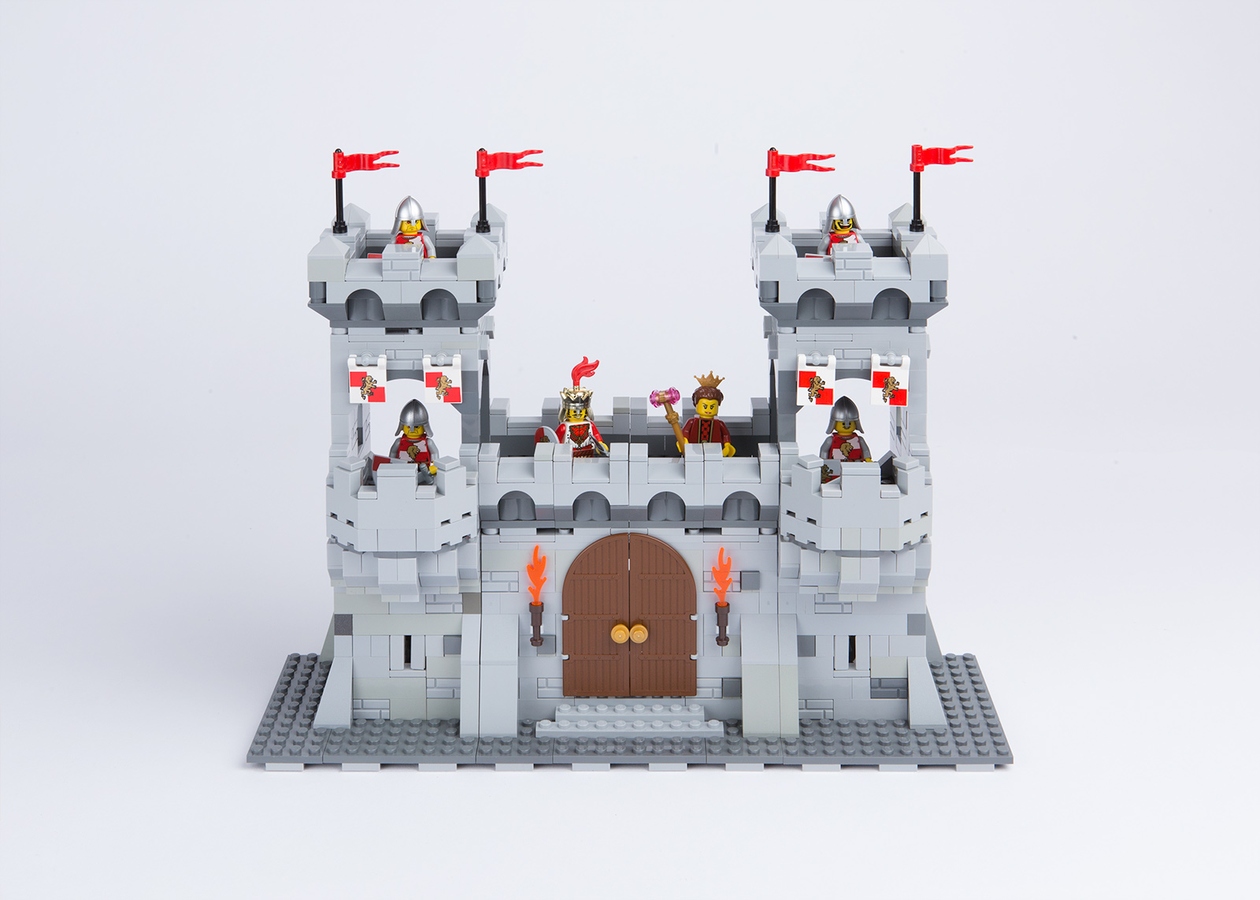 Lost metadata manager
[Speaker Notes: Left: without DDI
Right: With DDI-C]
DDI Lifecycle
Universe Scheme
CodeList Scheme
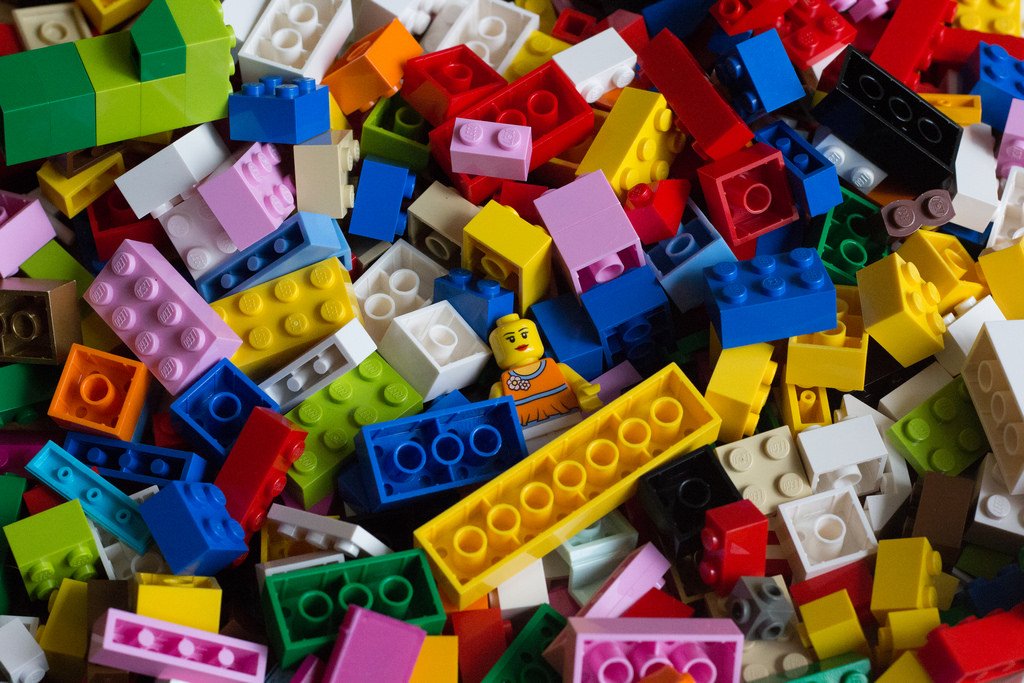 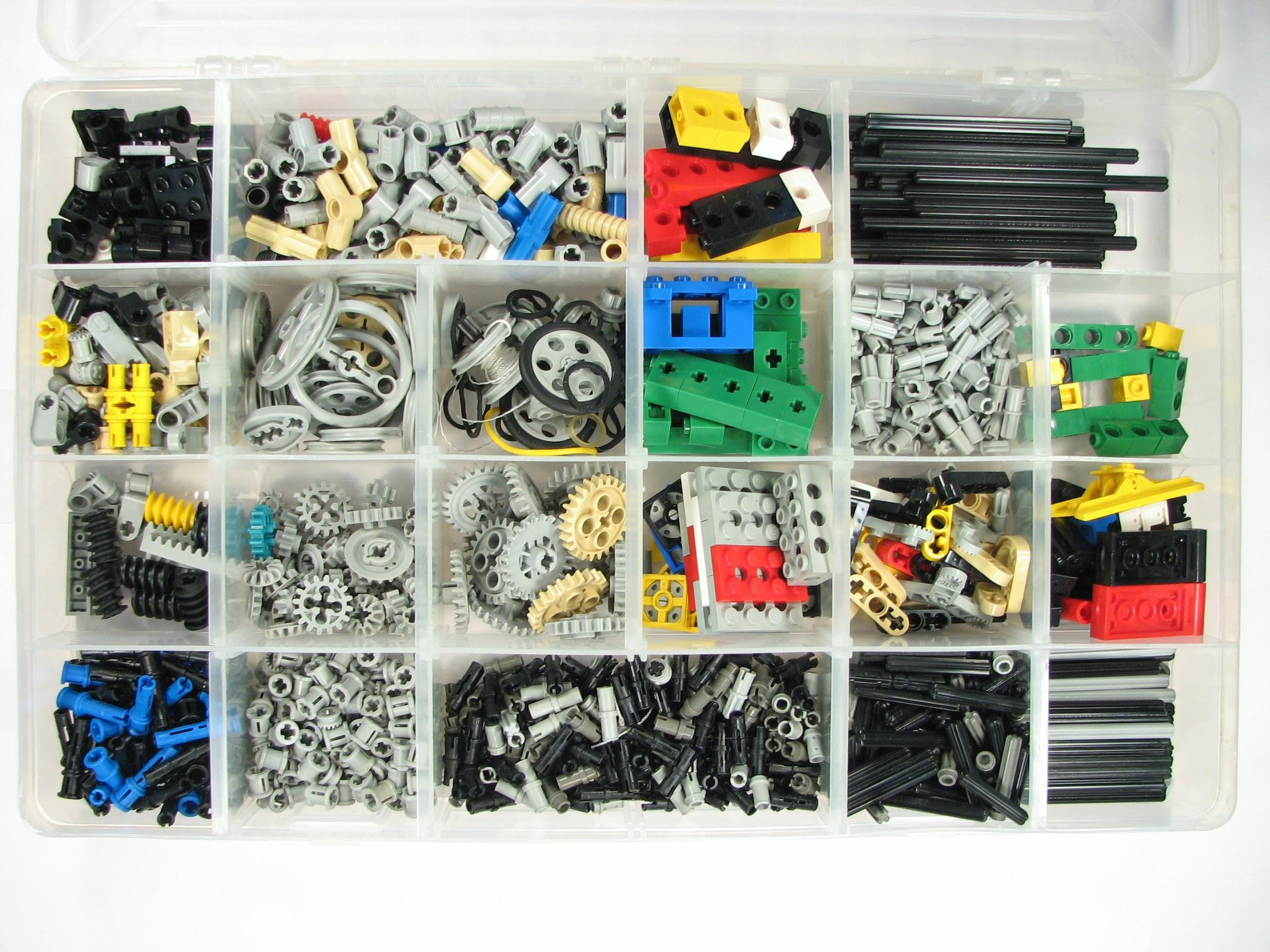 Instrument Scheme
Reusable items
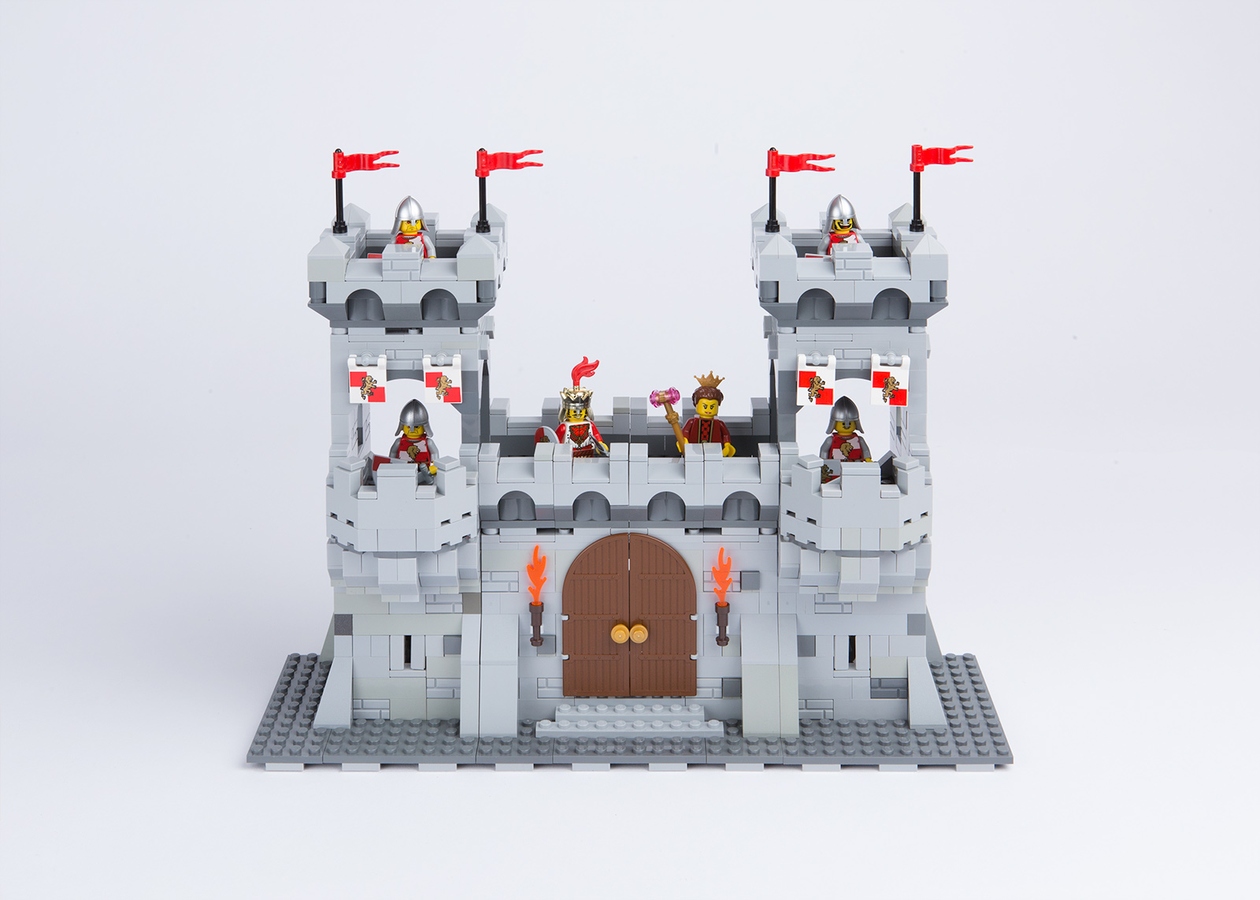 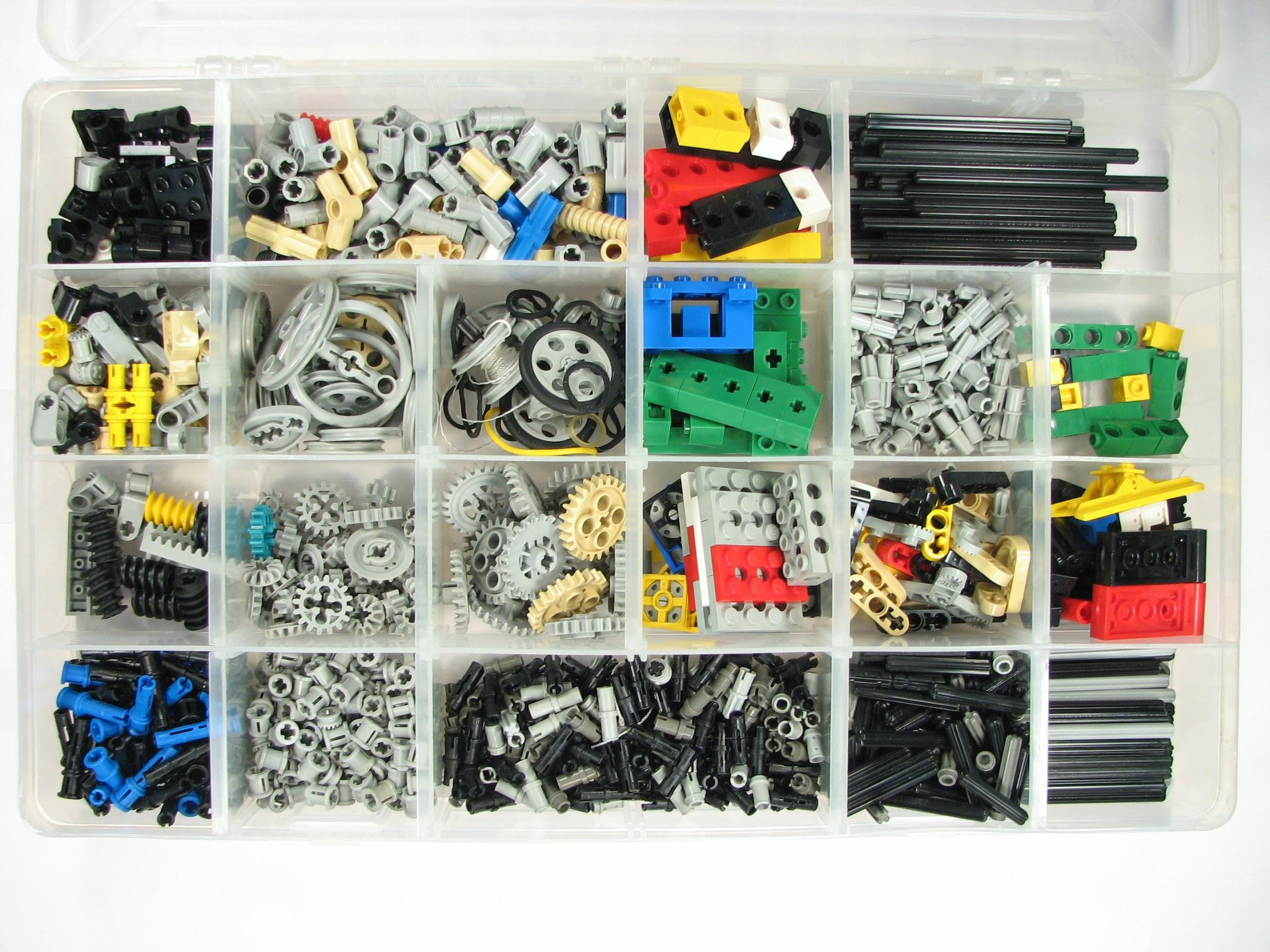 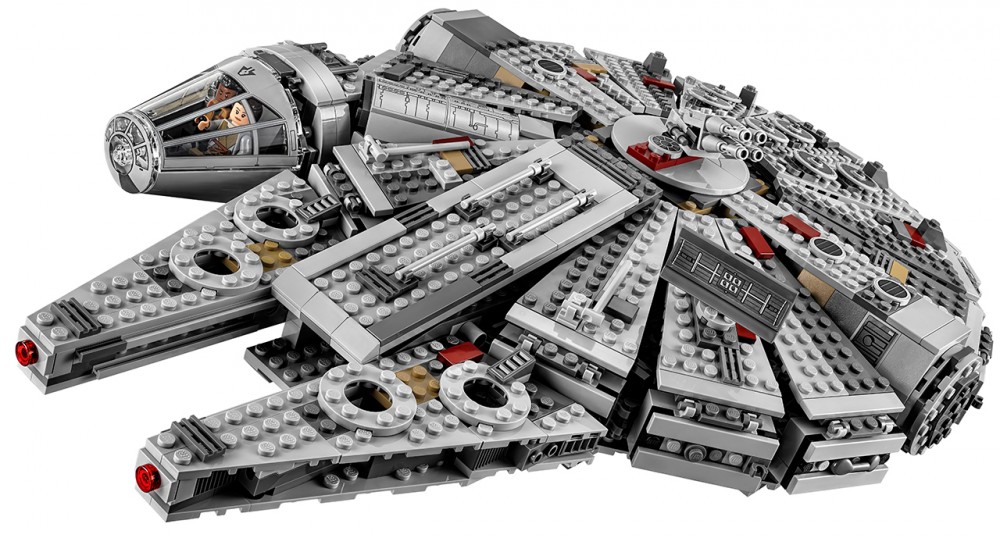 DDI Versions (purposes)
DDI Tools (examples)
https://www.ddialliance.org/resources/tools
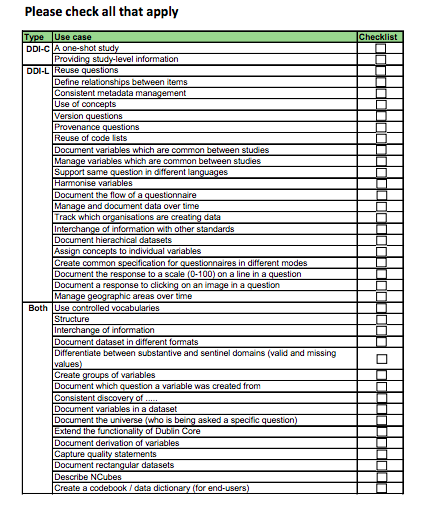 Checklist Exercise
https://drive.google.com/open?id=1z3XYkCmdB6KrZxTz5sgBYTL-EkAi_F2V